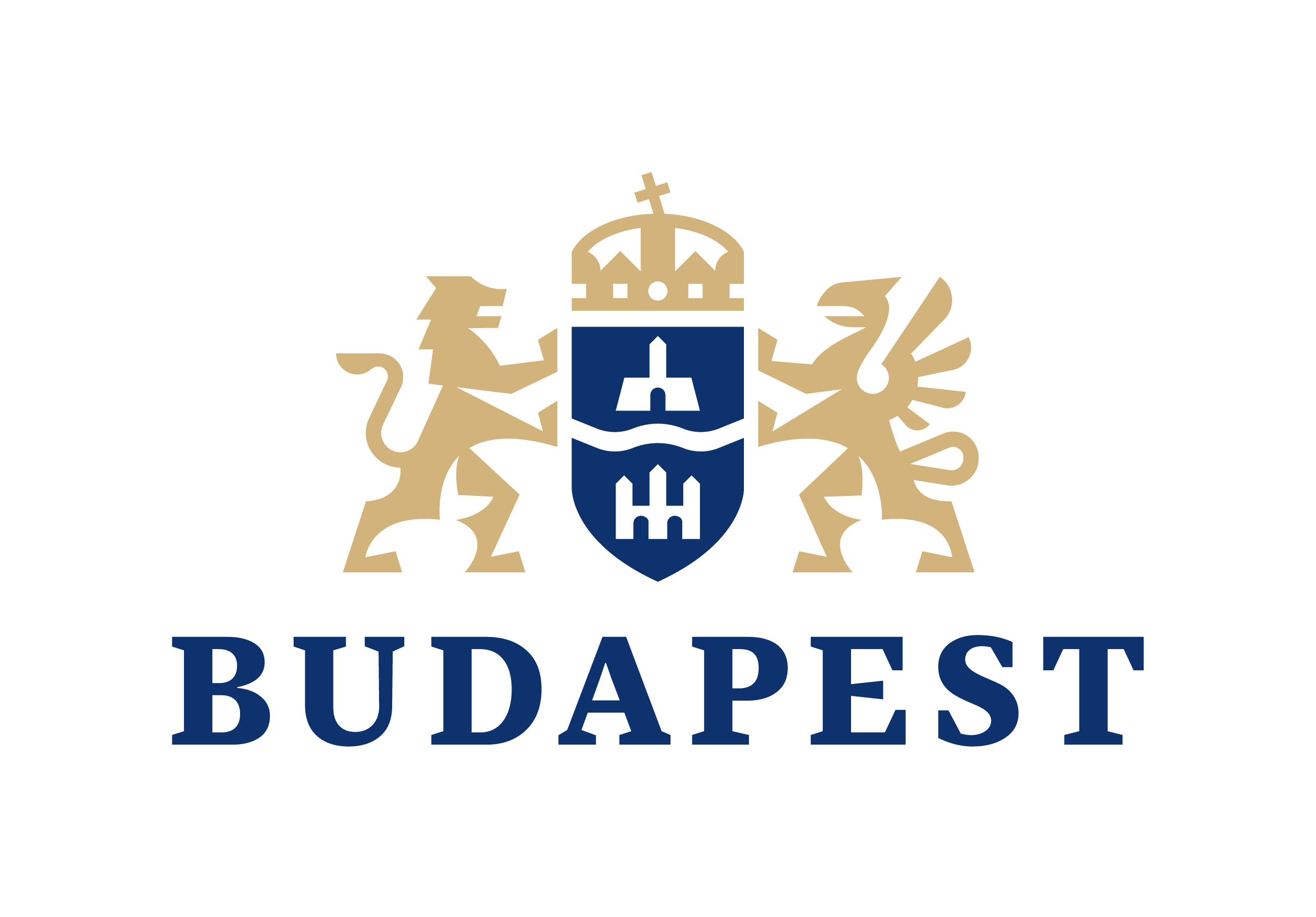 Mindannyiunk hangja
Budapest ifjúságpolitikai elképzelései
Keret: minden nagyvárosnak szüksége van a fiataljaira
Mit tehet a főváros? Nem problémaként, hanem lehetőségként
Nem szociális ügy, de az is
Nem pedagógiai ügy, de az is – de biztos nem iskola
Furcsa öszvér 
A „Mindannyiunk hangja” folyamat arra hivatott, hogy kiválasszon olyan ifjúsági projekteket, amelyek valamennyi típusú ifjúsági szereplő támogatását bírják.
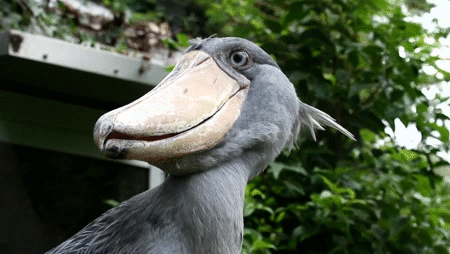 Mi történt eddig?
Szakértői munka: 50 legjobb gyakorlat a világból*
Döntéshozói tevékenység: 9 kiválasztása – Budapest Kulturális, Turisztikai, Sport és Ifjúságpolitikai Főosztály 
Civil kontribúció: 21 szervezet (2022.04.21.)


*Közreműködők: Bodolai Rita, Borda Balázs, dr. Horváth Ágnes, Fazekas Anna, Folmeg Balázs, Galambos Attila, Henczer Éva, Horváth Tibor, Lengyel Anett, Monostori Kristóf, dr. Nagy Ádám, Schád László, Sipos Győző, Szabó Enikő, Szalóki Viktor, Szeifer Csaba, Szunyi Bea.
Projektek és státuszuk
1. DÖK és Trambulin táborok
A tavaszi szünetbeli táborok megvalósítására meghívásos pályázat került kiírásra. A tábor célcsoportjai (2 turnus): fővárosi diákönkormányzati vezetők, illetve a fővárosi Trambulin program kedvezményezettjei, 14-17 éves fiatalok. Összesen 50-50 fő. 
A táborok témája a társadalmi felelősségvállalás és részvétel erősítése, illetve a tehetségígéretek kibontakozásának támogatása.  
Státusza: A DÖK tábor 2023. május 3-8. között került megrendezésre.
2. Akkreditált pedagógus-továbbképzés
A főváros elhatározása az volt, hogy igyekszik – szolidaritását kifejezve – olyan szolgáltatásokat kínálni, amelyek konkrét pedagógustovábbképzési igazolást is biztosítanak. 
A tanárok a „20 azonnal alkalmazható osztálytermi gyakorlat” című képzést választották ki a három bekért ajánlat közül. 
A program célja, hogy elősegítse a pedagógusok módszertani készletének bővítését saját élményű tanuláson keresztül. Olyan, a tanítási órán alkalmazható módszerek megismerése és kipróbálása, melyek alkalmazásával növelhető a tanulói elköteleződés, motiváció, az egyéni tanulási utak támogatása és az együttműködés. 
A módszerek nem tantárgy specifikusak, - főként a ráhangolódást, az előzetes tudás előhívását, szövegfeldolgozást, együttműködési készség fejlesztését támogatják – de minden feldolgozott módszer esetében elvégezzük a tantárgyi „átfordítást”, a tantárgyi környezetben való felhasználás kipróbálását. 
Státusza: szerződés megköttetett, meghirdetés alatt
3. Ifjúságszakmai kerekasztal
Az ifjúságszakmai kerekasztal célja a város ifjúságpolitikai szempontjait figyelembe véve képviselje az ifjúsággal foglalkozó szervezetek érdekeit és megjeleníteni a fiatalok érdekeit, szoros együttműködésben  a városvezetéssel, az illetékes főpolgármester-helyettessel, valamint az ifjúspolitikáért felelős főosztállyal. 
A kerekasztal létrehozását az önkormányzat kezdeményezte azzal a szándékkal, hogy fővárosnak legyen egy kizárólagosan ifjúságpolitikával foglalkozó szakmai felülete, amely képes becsatornázni a fiatalok véleményét, fővárosi szinten ifjúsági koncepciót alkotni, időközönként felülvizsgálni a főváros ifjúsági stratégiáját, szakmai véleményt adni különböző, az ifjúságot érintő szakpolitikai kérdésekben minél szélesebb körben képviselni az ifjúsággal foglalkozó szakmai szervezeteket.
Státusza: rendeletmódosítás megtörtént, itt az alkalom élettel megtölteni 
4. Egy fiatalok által kiválasztott ifjúsági hely
Egy településen akkor érzik magukat a fiatalok otthon, ha vannak saját helyeik, amiket a saját maguk alakíthatnak ki, dönthetnek róla és a „saját képükre formálhatják”. 
Ezek a helyek lehetnek beltéri közösségi terek, kültéri helyszínek, parkok, amelyek képesek megteremteni azokat a találkozási pontokat, amelyek egyszerre képesek betölteni a hasznos szabadidő eltöltést biztonságos környezettel és közösségformáló szerepet is biztosít a fiatalok számára. 
A program keretében – összehívva a 23 kerület ifjúsági képviselőit – első lépésben érdemes felmérni a potenciális helyszíneket, második lépésben az önkormányzatok hivatalosan is nyilatkoznak szándékukról, harmadik lépésben a fiatalok nyilvános felületen szavazhatnak a helyszínekről. 
Ezt követően kezdődhet meg a projekt közösségi és szakmai tervezése, uniós pályázata
Státusza: Uniós finanszírozás kidolgozására vár
5. Ifjúsági szóvivő
A fiatalok nem értik a hivatal nyelvét, ezért még akkor sem érdekli őket, ha egyébként van közéleti affinitásuk. 
Az intézmény célja, hogy a fiatalok számára érthetővé tegye az egyebként tőlük idegen nyelven megfogalmazott önkormányzati és vezető tisztségviselői – fiatalokat érintő – döntéseket, a városban levő folyamatokat. 
Lehetséges pályázati kiválasztáson (diákönkormányzati, hallgatói önkormányzati vezetők vagy teljesen nyílt pályázat legfeljebb három perces bemutatkozó videóval) vagy lehetséges már valamekkora ismertségre szert tett youtuberrel való szerződés.  
Státusza: Projektterv kidolgozására és megvalósítására vár.
6. Főpolgármesteri fogadóóra
Nem csak a fiatalok nem értik az önkormányzatot, de közösséget érintő vagy egyéni problémáik sem jutnak el a döntéshozókig. 
Helsinkiben a város döntéshozói, a polgármester és az alpolgármester évente kétszer nyitott fogadóórákat tartanak a helyi fiataloknak, abból a célból, hogy minél jobban megismerhessék az ifjúság véleményét, javaslataikat, ötleteiket, illetve problémáikat. Ezeken a fiatalok több kezdeményezést is felvethetnek, valamint konstruktív kritikákat is megfogalmazhatnak és betekintést nyerhetnek a városvezetés munkájába (mivel jár egy város irányítása). 
Megalkotható egy online felület, ahol a fiatal tehet fel jellemzően közösséget tartalmazó kérdéseket, fogalmazhat meg problémákat. Ezeket online formában válaszolják meg kéthavonta egyszer a főpolgármester vagy az illetékes főpolgármester-helyettesek. A videók kikerülnek a netre.
Státusza: Projektterv kidolgozására és megvalósítására vár.
7. Ditziput – gyermekjátékváros
A gyermekjátékváros célja, hogy a 8-12 éves gyermekekkel megismertesse a demokratikusan működő társadalmat, megmutassuk, hogyan épül fel egy jól működő város, mit jelent a pénz és a „munka” fogalma. 
A 10 napos tábor egy adott tematika köré épül, és a gyermekeket elrepítjük az adott korba, vagy egy ismeretlen országba. 
A játékvárosban a demokratikus intézmények és folyamatok működését tanulják meg a résztvevők, több ilyen intézmény is azért felelős, hogy a városban demokratikus rend uralkodjon (önkormányzat, választási iroda, bíróság, rendőrség). 
A választási irodának az első három nap van munkája, amíg a gyermekekből megválasztásra kerül a testület, akik a további napokon a várost vezetik. 
Mindegyik műhelyben van egy vagy két felnőtt segítő és fiatal kortárssegítő is, akik a gyermekeknek segítenek, de nem befolyásolják őket a döntéseikben, munkájukban.  
Státusza: elnapolt.
8. Tájoló nap: a fővárosi fiatalok jövőter-vezési és pályaorientációs tudatosságának növelése
A projekt olyan fővárosi folyamatot és párbeszédet valósít meg, amely újrateremti-kibővíti a főváros és a budapesti fiatalok együttműködési terét (budapesti fiatal alatt nem csupán a fővárosi lakcímmel rendelkező, de az itt tanuló, dolgozó fiatalt is értjük, sőt bizonyos értelemben a főváros vonzáskörzetében élők is ide tartoznak). 
Egy olyan folyamatot indítunk egyfelől a 13-15, másfelől a 16-18 évesek számára, amely a pályaorientációs kompetenciák es a jövőtudatosság fejlesztésén keresztül konkrétan is támogatja a fiatalok karriertervezését. 
Ez a csaknem egy éves folyamat jövőműhelyekkel kezdődik és a  főváros lehetőségeit is bemutató 2 napos pályaorientációs nappal, illetve állásbörzével zárul.
Státusza: pályázati döntésre vár
Miben számítunk a civilekre?
Mindenben is  – a civil lét élhetővé teszi a társadalmat 
Kontrollban – ha valami butaság történik
Információbeszállításban – az elefántcsonttoronyból sok minden nem látszik
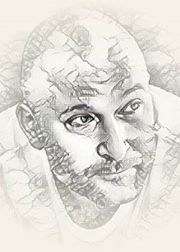 Köszönöm(jük) a figyelmet!




Nagy Ádám, ifjúságpolitikai tanácsadó
adam@nagydr.hu